Chapter05
15K1117　下窪　聖人
15K1013　坂本　倖輝
15K1112　黒川　晶太
15K1015　関根　修斗
Chapter05.1.1
15K1117　下窪　聖人
内容
全結合層
ソフトマックス関数
畳み込みニューラルネットワークの完成
畳み込みフィルター
プーリング層
畳み込みフィルター
プーリング層
・
・
・
・
・
・
・
・
・
入力画像
・
・
・
プーリング層
畳み込みフィルター
プーリング層
畳み込みフィルター
ドロップアウト層
[Speaker Notes: この章では、畳み込みフィルターとプーリング層を２段に重ねたCNNを実際に構成して、TensorFlowによる最適化処理を実施することで、どのような結果が得られるか確認します。
1段目と2段目の畳み込みフィルターの数をそれぞれ、32個、および64個として説明を進めます。]
２段階の畳み込みフィルターの構成
フィルター1
フィルター１
フィルター２
フィルター３
出力画像
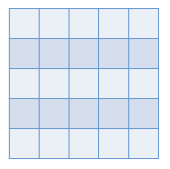 各フィルターの出力を合成
入力画像
14x14ピクセル
フィルター2
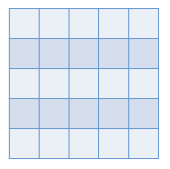 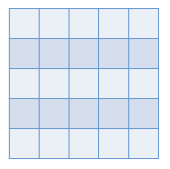 28x28ピクセル
・
・
・
・
・
・
・
・
7x7ピクセル
フィルター32
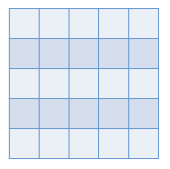 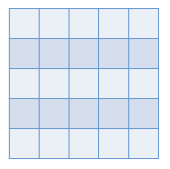 １段目のフィルター
パラメーターの最適化を効率的に実施するテクニック
(1)フィルター適用後の画像データに活性化関数ReLUを適用する
(2)パラメーター(Variable)の初期値に０を用いない
(3)オーバーフィッティングを避けるためにドロップアウト層を入れる


5.1.2でこれらのテクニックを適用したコードを利用する。
[Speaker Notes: 次に、パラメーターの最適化を効率的に実施するテクニックを説明します。これには次の３つがあります。
5.1.2でこれらのテクニックを使用したコードを利用するので、先に説明をしておきます。]
(1)フィルター適用後の画像データに活性化関数ReLUを適用する
[Speaker Notes: b_conv1はしきい値に対応するための変数です。
ここで重要なのは活性化関数ReLUを使用していることです。
ReLUの中身は示している通りです。
このmaximumは、入力された値から大きい方の値を選んで出力する関数です。
tf.constantはshapeオプションで指定された形式の多次元リストを用意して、全ての要素に同じ値を設定する関数です。
次に、２について説明します。]
(2)パラメーター(Variable)の初期値に０を用いない
０でない理由
あえて０からずらしておくことで、誤差関数の停留値を避けて、最適化処理を効率的に進めることを可能にするため
[Speaker Notes: ここでは、０から少しだけ異なる値を設定しています。
理由は、フィルターの初期値を乱数を用いて設定するのと同じ理由で、あえて０からずらしておくことで
誤差関数の停留値を避けて、最適化処理を効率的に進めることを可能にするためです。]
(3)オーバーフィッティングを避けるためにドロップアウト層を入れる
ドロップアウトとは
ニューロンをランダムに消去しながら学習する手法。
訓練時に隠れ層のニューロンをランダムに選び出し、その選び出したニューロンを消去する。
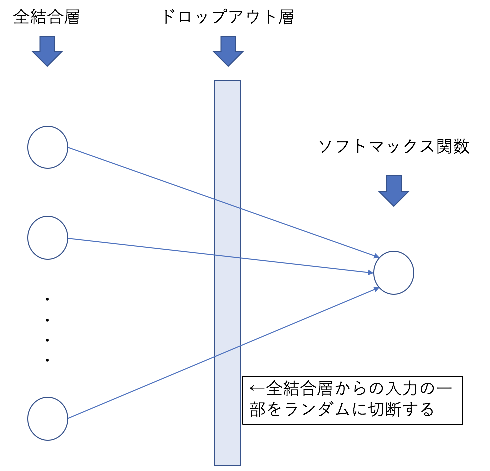 ・訓練時
消去したニューロンは、信号の伝達が行われなくなる。
データが流れるたびに、消去するニューロンをランダムに選択する。


・テスト時
全てのニューロンの信号を伝達するが、各ニューロンの出力に対して、訓練時に消去した割合を乗算して出力する。
[Speaker Notes: 最後に、(3)のドロップアウト層は、全結合層のノード群とソフトマックス関数の間に位置するもので、
少し特別な役割を持ちます。
ドロッアウトとは、ニューロンをランダムに消去しながら学習する手法です。
訓練時に隠れ層のニューロンをランダムに選び出し、その選び出したニューロンを消去する。
ここで消去されたニューロンは、信号の伝達が行われなくなります。
なお、訓練時にはデータが流れるたびに、消去するニューロンをランダムに選択します。
そして、テスト時には、全てのニューロンの信号を伝達しますが、各ニューロンの出力に対して、訓練時に消去した割合を乗算して出力します。
具体的にどういうことが行われるかというと]
(3)オーバーフィッティングを避けるためにドロップアウト層を入れる
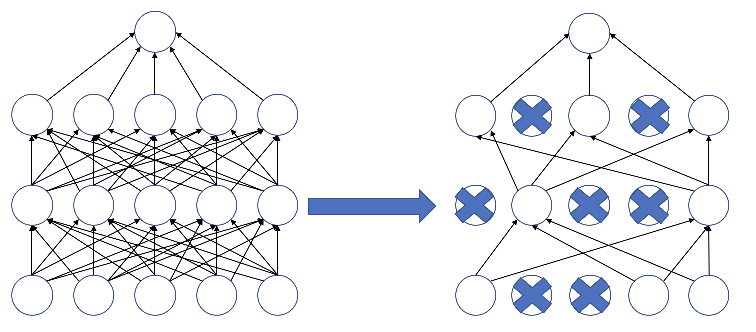 ドロップアウトを適用
ドロップアウトを適用したネットワーク
複雑なニューラルネットワーク
訓練データとテストデータの認識精度の隔たりが小さくなる。
過学習を抑制することができる。
[Speaker Notes: 左の図のような複雑なニューラルネットワークにドロップアウトを適用することで右の図のようになります。
ドロップアウトを用いることで、訓練データとテストデータの認識精度の隔たりが小さくなります。
このように、ドロップアウトを用いれば、表現力の高いネットワークであっても、過学習を抑制することができるようになります。]
(3)オーバーフィッティングを避けるためにドロップアウト層を入れる
Dropoutの中身（ソースコード）
class Dropout:
   def __init__(self,dropout_ratio=0.5):
        self.dropout_ratio=drop_out_ratio
        self.mask=None
   def forward(self,x,train_flg=True):
        if train_flg:
                     self.mask=
                            np.random.rand(*x.shape) 
                                 >self.dropout_ratio
                     return x*self.mask
        else:
           return x*(1.0-self.dropout_ratio)
   def backward(self, dout):
           return dout*self.mask
[Speaker Notes: 今の話をソースコードにしてみると、Dropaoutの中身は示している通りです。
Dropoutはクラスを使用して示しています。
ついでに、ソフトマックス関数の中身を見せます。]
(3)オーバーフィッティングを避けるためにドロップアウト層を入れる
softmaxの中身（ソースコード）
import numpy as np

def softmax(a):
    c = np.max(a)
    exp_a = np.exp(a-c)   #オーバーフロー対策
    sum_exp_a = np.sum(exp_a)
    y = exp_a / sum_exp_a
    return y
[Speaker Notes: ソフトマックス関数の中身は示している通りです。
ソフトマックス関数を用いることで、問題に対して確率的（統計的）な対応ができるようになリます。]